第9章  数据的决策分析
思维导图
王   斌   会
第9章  数据的决策分析
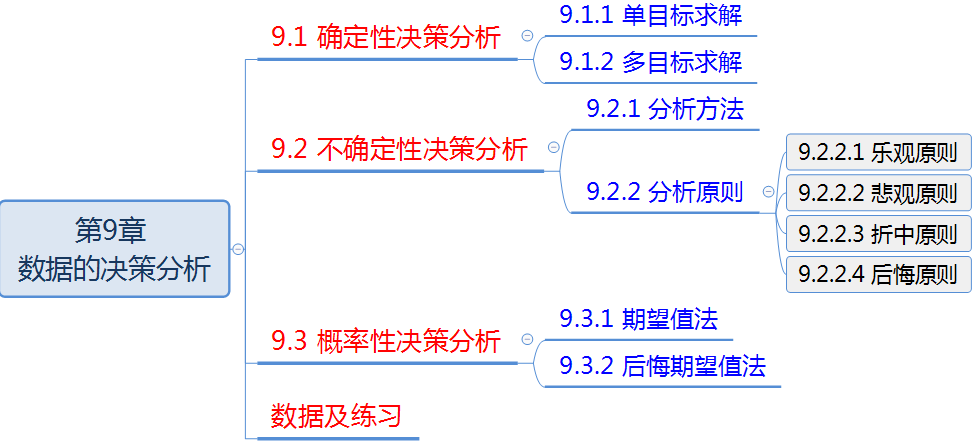 思维导图
王   斌   会
第9章  数据的决策分析
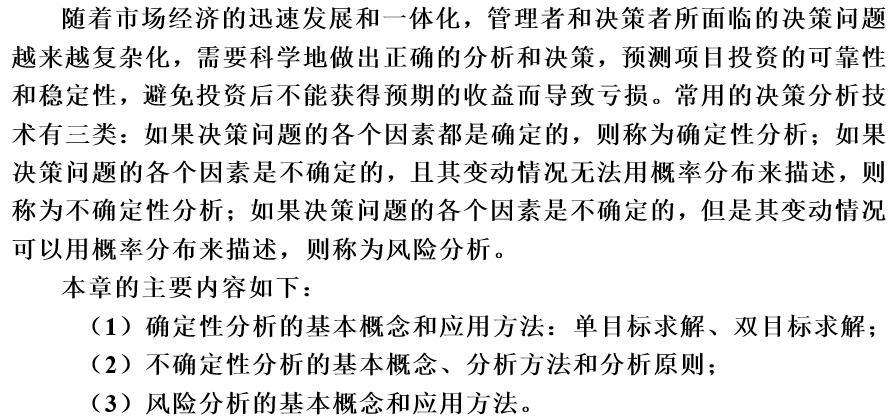 9.1  确定性决策分析
第9章  数据的决策分析
9.1.1  单目标求解
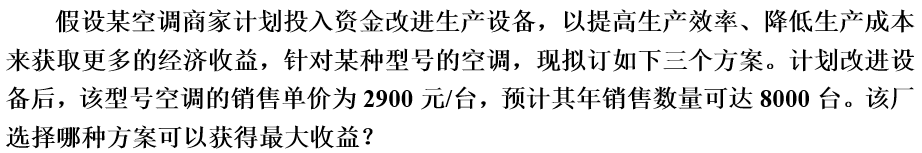 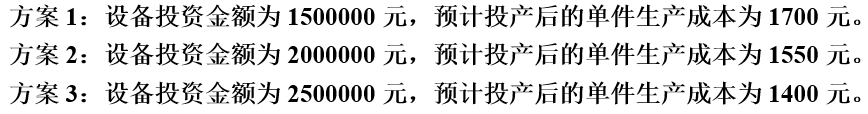 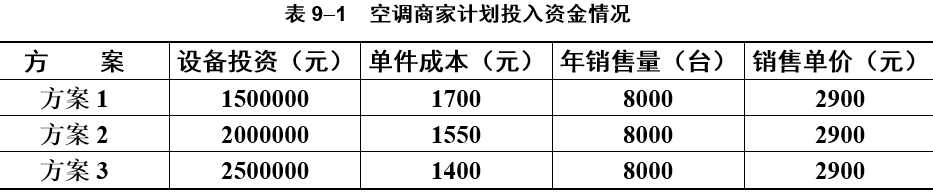 9.1  确定性决策分析
第9章  数据的决策分析
9.1.1  单目标求解
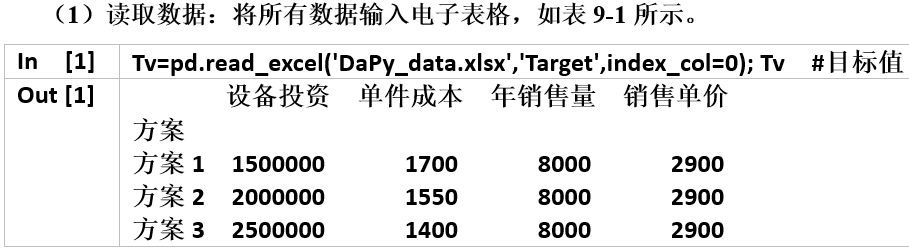 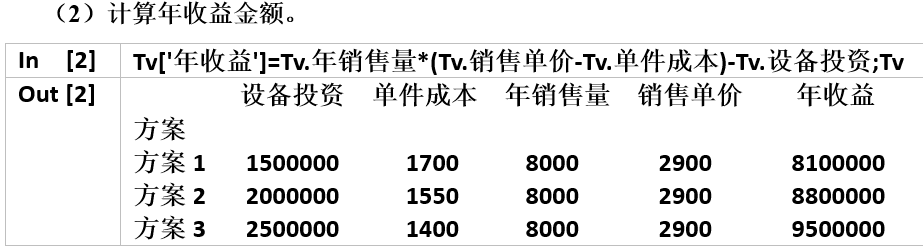 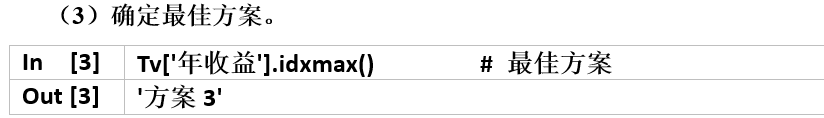 9.1  确定性决策分析
第9章  数据的决策分析
9.1.2  多目标求解
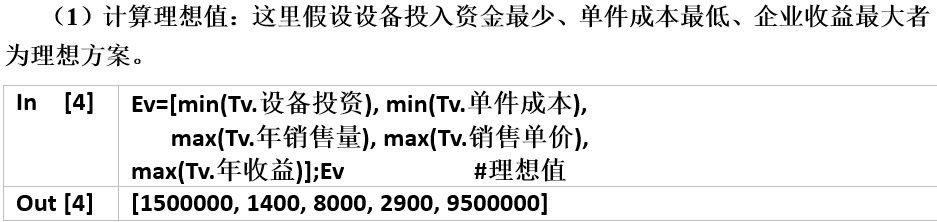 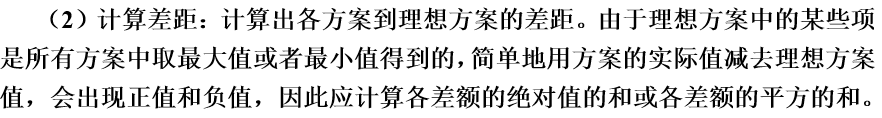 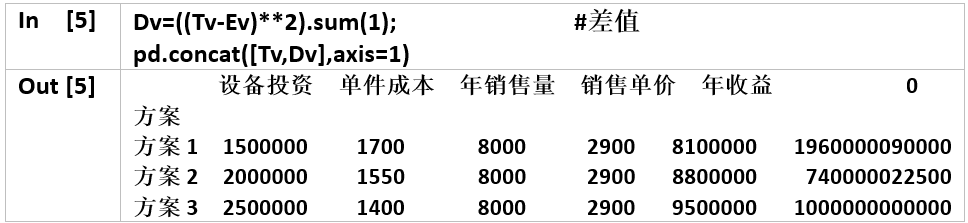 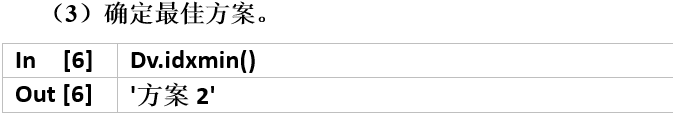 9.2  不确定性决策分析
第9章  数据的决策分析
9.2.1  分析方法
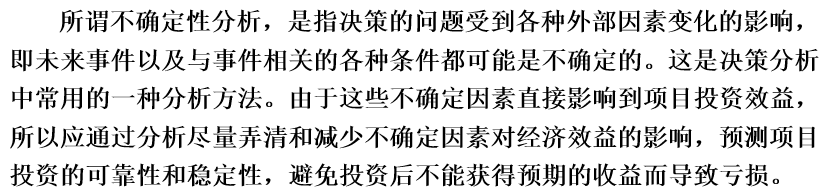 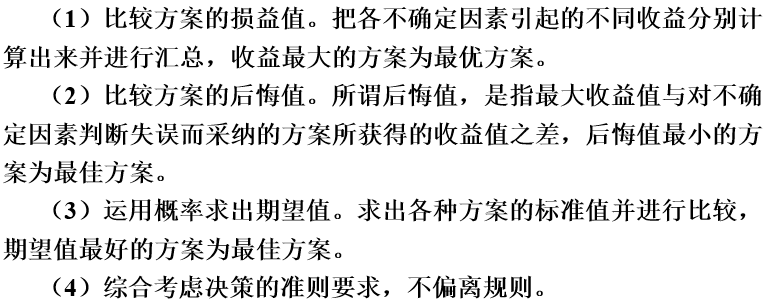 9.2  不确定性决策分析
第9章  数据的决策分析
9.2.1  分析方法
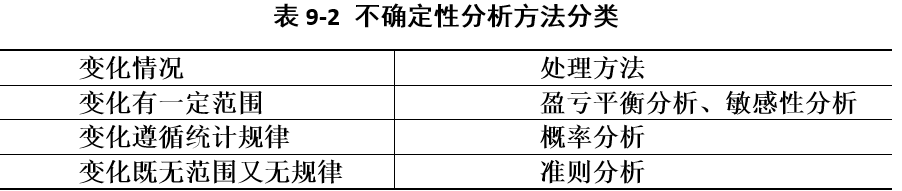 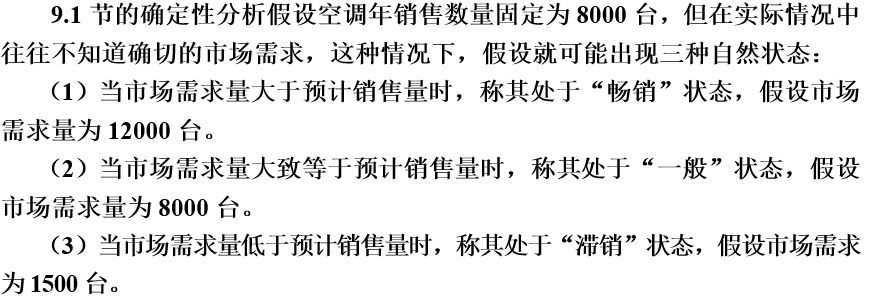 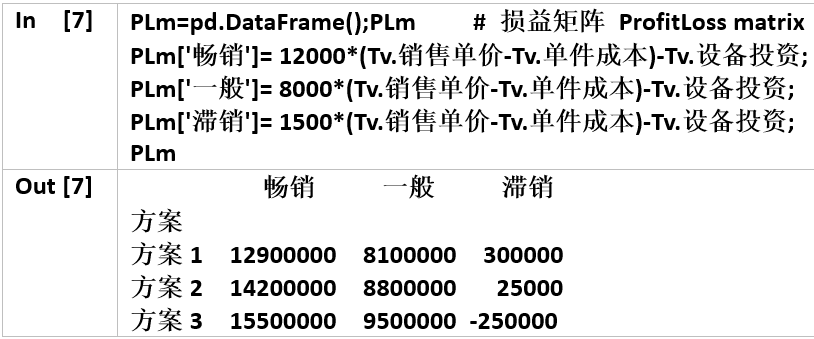 9.2  不确定性决策分析
第9章  数据的决策分析
9.2.2  分析原则
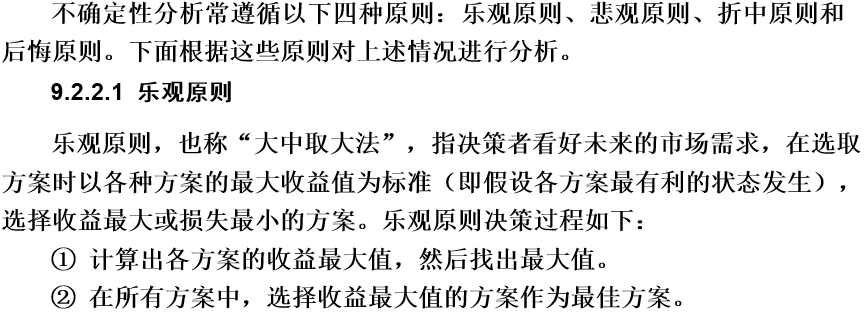 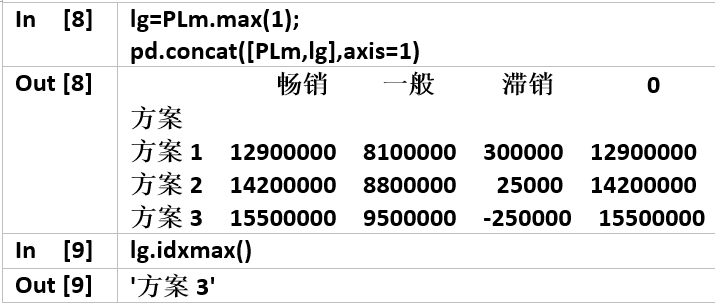 9.2  不确定性决策分析
第9章  数据的决策分析
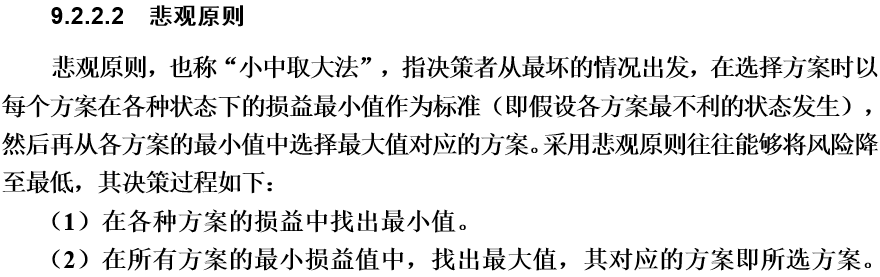 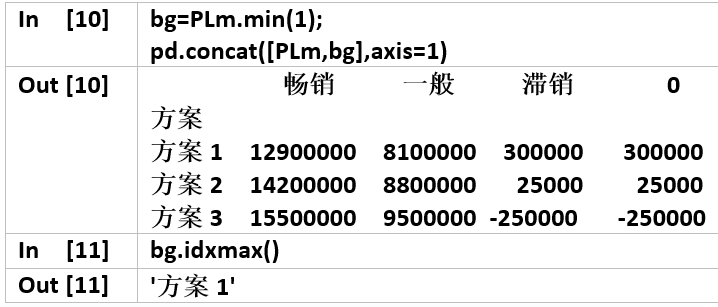 9.2  不确定性决策分析
第9章  数据的决策分析
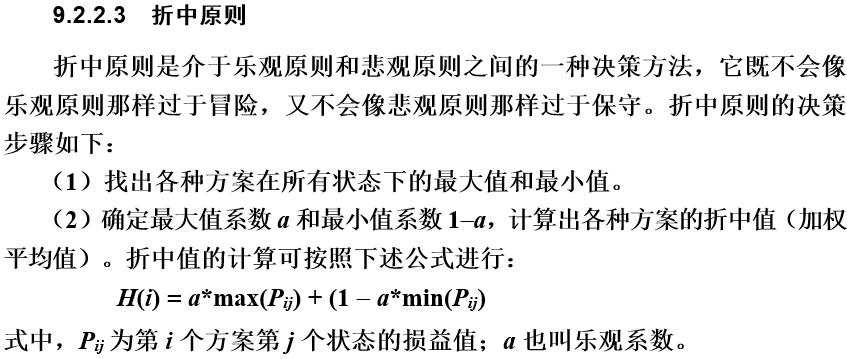 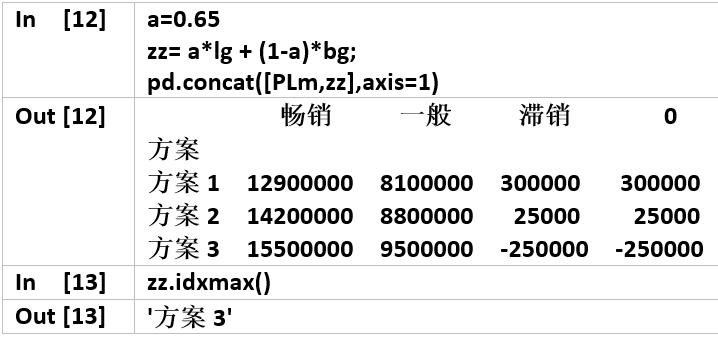 9.2  不确定性决策分析
第9章  数据的决策分析
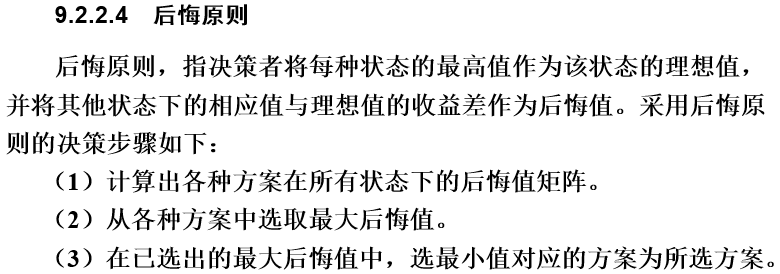 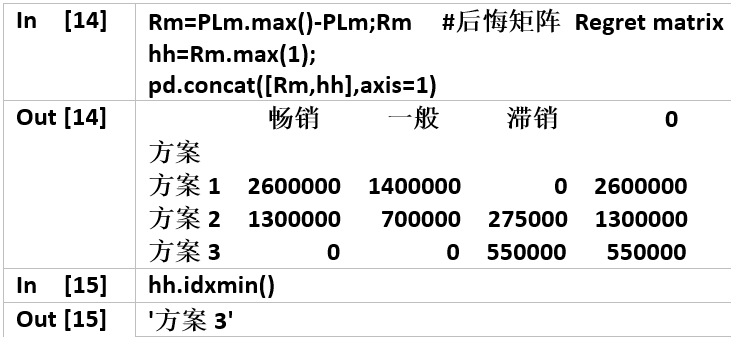 9.3  概率性决策分析
第9章  数据的决策分析
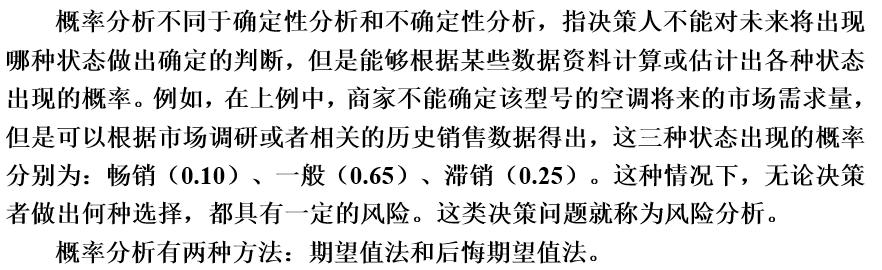 9.3  概率性决策分析
第9章  数据的决策分析
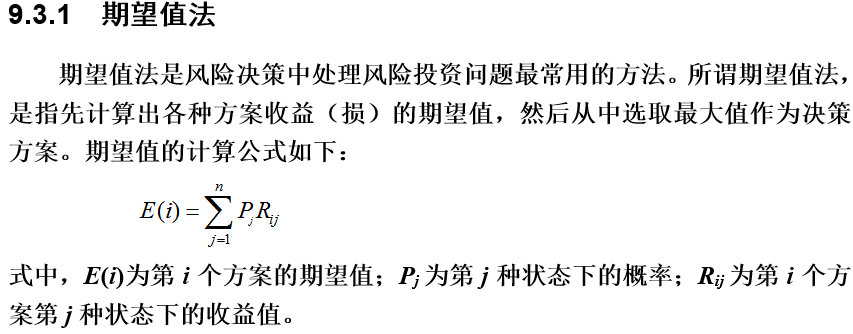 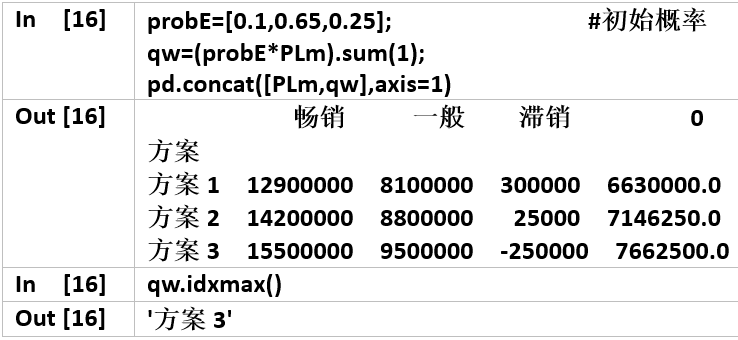 9.3  概率性决策分析
第9章  数据的决策分析
9.3.2  后悔期望值法
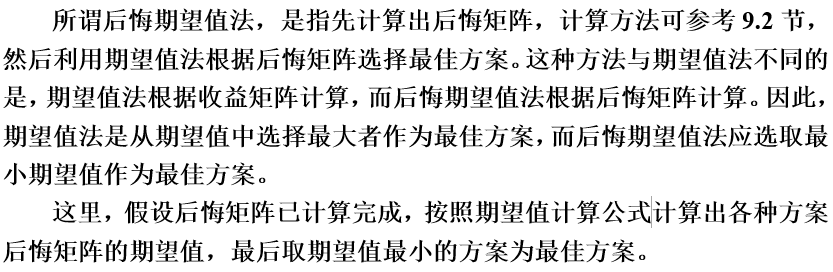 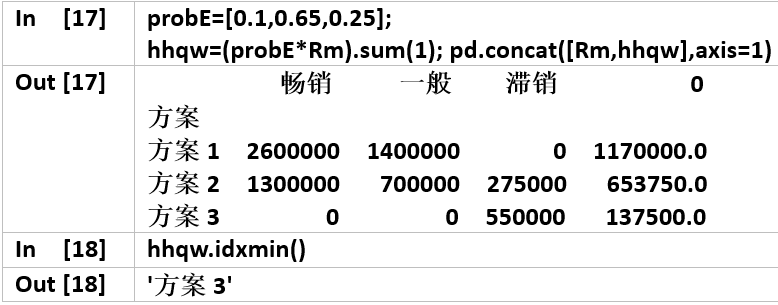 第9章  数据的决策分析